LOS PRINCIPIOS DEL DERECHO DEL EMPLEO PÚBLICO
TERCERA  UNIDAD
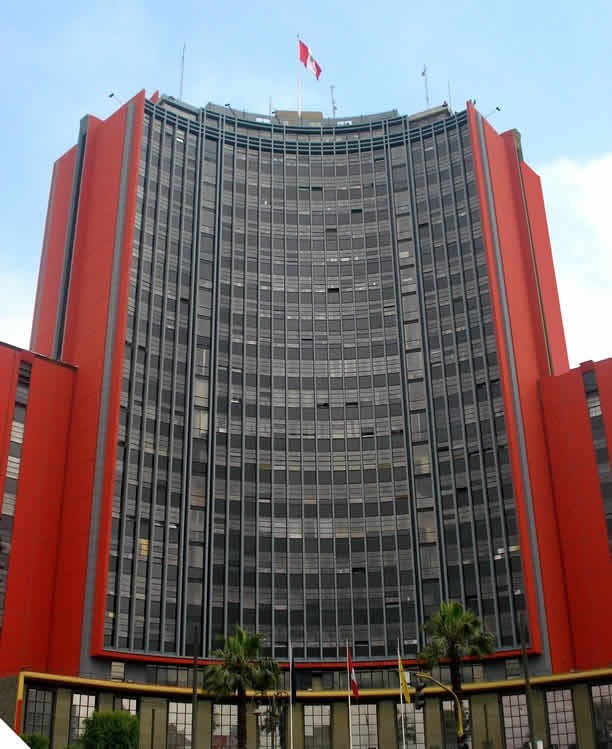 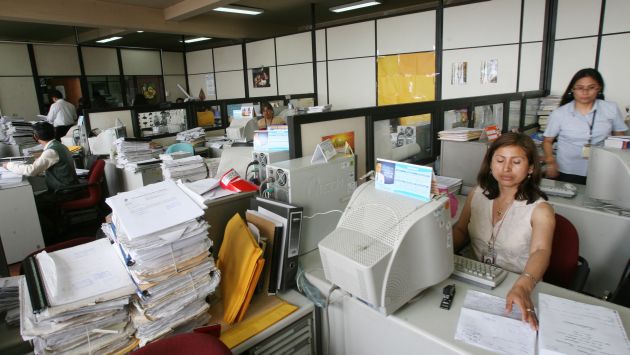 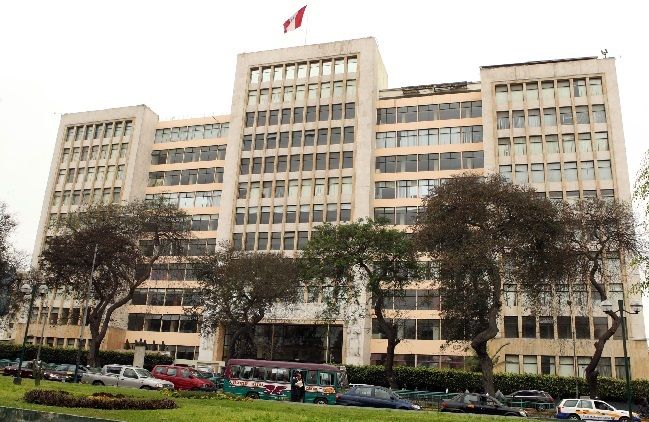 JAVIER ARÉVALO VELA
MG. EN DERECHO
DEFINICIÓN DE LOS PRINCIPIOS
Son aquellos conceptos de naturaleza general que inspiran y orientan la interpretación y la aplicación de las disposiciones contenidas en la Ley N° 30057 -Ley del Servicio Civil-
VIGENCIA DE LOS PRINCIPIOS
De conformidad con la novena disposición complementaria y final de la Ley del Servicio Civil, Ley N° 30057, a partir del día siguiente de su publicación, esto es, el 4 de julio de 2013, son de aplicación inmediata las disposiciones del Art. III de su Título Preliminar respecto a Principios de la Ley del Servicio Civil.
CLASIFICACIÓN DE LOS PRINCIPIOS DEL DERECHO DEL EMPLEO PÚBLICO
1. PRINCIPIOS DE NATURALEZA LABORAL
1.1. PRINCIPIO DE FAVORABILIDAD
De conformidad con el artículo 26°, inciso 3, de la Constitución, ante varios sentidos de una norma se debe aquella que resulte más favorable al servidor civil, sea extendiendo un beneficio o restringiendo un perjuicio.
1.2. PRINCIPIO DE IGUALDAD DE OPORTUNIDADES
Las reglas del servicio civil son generales, impersonales, objetivas, públicas y previamente determinadas, sin discriminación  alguna por razones de origen, raza, sexo, idioma, religión, opinión, condición económica o de cualquier otra índole. 


	LSC, TÍTULO PRELIMINAR, ART. III, LITERAL c)
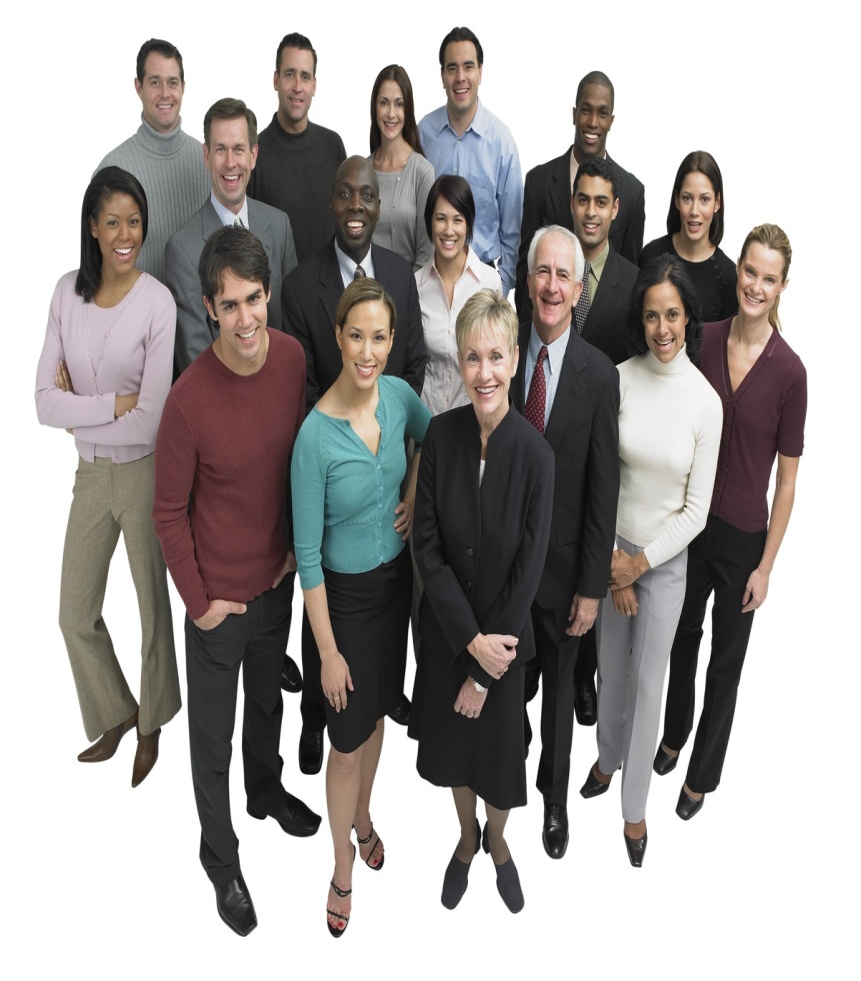 1.3. PRINCIPIO DE IRRENUNCIABILIDAD
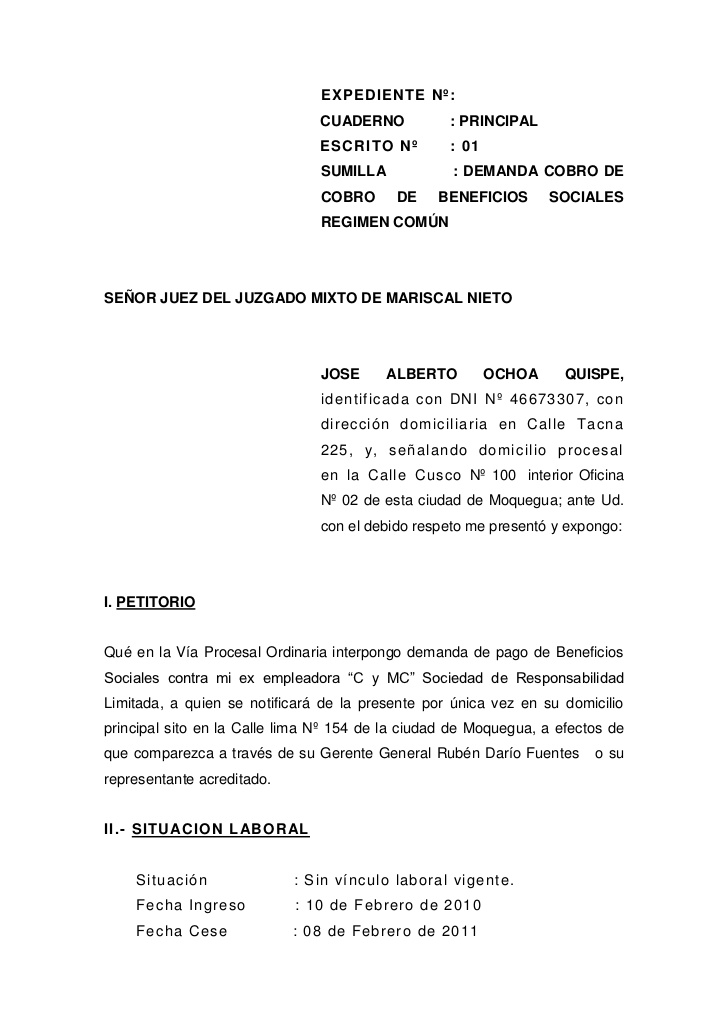 De conformidad con el artículo 26°, inciso 2 de la Constitución este principio niega validez jurídica a todo acto del servidor civil que implique una renuncia  a su derechos laborales.
1.4.  PRINCIPIO DE PROTECCIÓN CONTRA EL TÉRMINO  ARBITRARIO DEL SERVICIO CIVIL
La LSC otorga al servidor civil adecuada protección contra el término arbitrario del servicio civil.








						

LSC, TÍTULO PRELIMINAR, ART. III, LITERAL k)
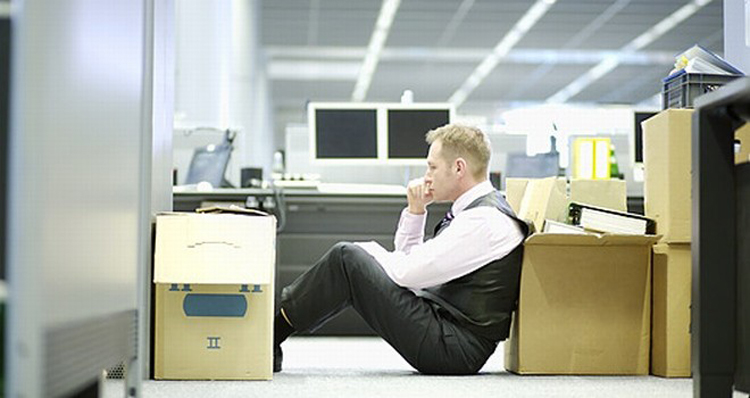 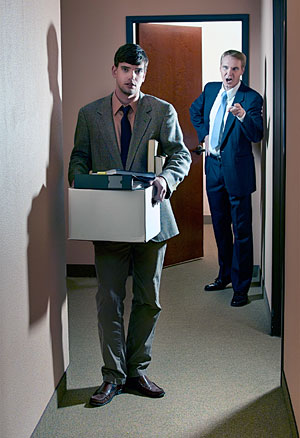 2. PRINCIPIOS PROPIOS DEL EMPLEO PÚBLICO
2.1. PRINCIPIO DE MÉRITO
LSC, TÍTULO PRELIMINAR, ART. III, LITERAL d)
2.2. PRINCIPIO DE PROBIDAD Y ÉTICA PÚBLICA
El servicio civil promueve  una actuación  transparente, ética y objetiva de los servidores civiles. Los servidores actúan de acuerdo con los principios y valores éticos establecidos en la Constitución y las leyes que requieran la función pública.



	LSC, TÍTULO PRELIMINAR, ART. III, LITERAL i)
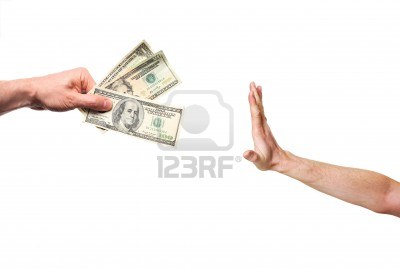 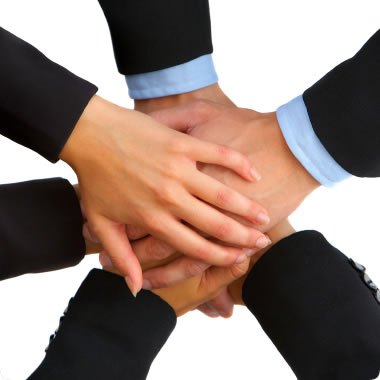 3. PRINCIPIOS ADMINISTRATIVOS
3.1. PRINCIPIO DE INTERÉS GENERAL
LSC, TÍTULO PRELIMINAR, ART. III, LITERAL a)
3.2. PRINCIPIO DE EFICACIA Y EFICIENCIA
Buscan el logro de los objetivos del Estado  y la realización de prestaciones de servicios públicos requeridos por el Estado y la optimización de los recursos destinados  a este fin. 








LSC, TÍTULO PRELIMINAR, ART, III, LITERAL b)
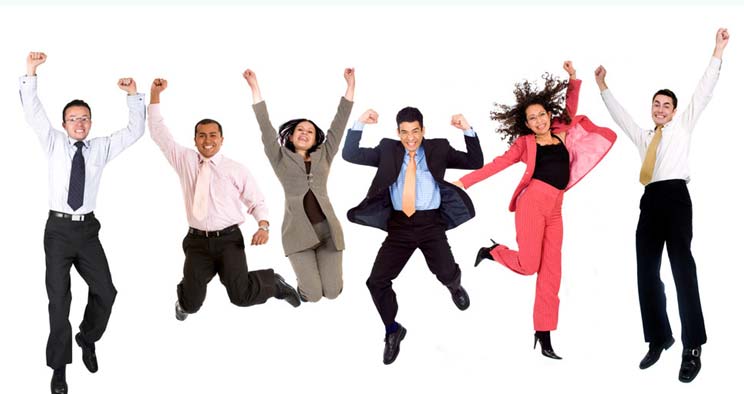 3.3. PRINCIPIO DE PROVISIÓN PRESUPUESTARIA
3.4. PRINCIPIO DE LEGALIDAD Y ESPECIALIDAD NORMATIVA
El régimen del servicio civil se rige únicamente por lo establecido en la Constitución Política, la LSC y sus normas reglamentarias.






	LSC, TÍTULO PRELIMINAR, ART. III, LITERAL f)
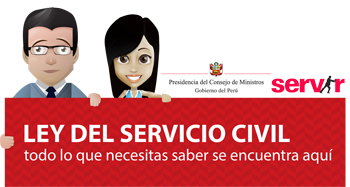 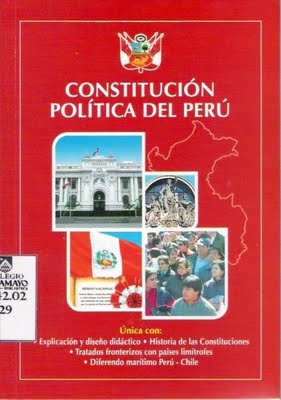 3.5. PRINCIPIO DE TRANSPARENCIA
LSC, TÍTULO PRELIMINAR, ART. III, LITERAL g)
3.6. PRINCIPIO DE RENDICIÓN DE CUENTAS DE LA GESTIÓN
LSC, TÍTULO PRELIMINAR, ART. III, LITERAL h)
3.7. PRINCIPIO DE FLEXIBILIDAD